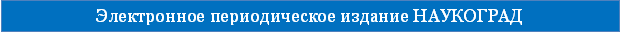 КОНСПЕКТ УРОКА ДЛЯ 3-ГО КЛАССА НА ТЕМУ: 
«ЛИТЕРАТУРНЫЙ САЛОН. ЛИМЕРИКИ»
A Literary Salon
Полякова Ольга Юрьевна
учитель английского языка
Государственное бюджетное общеобразовательное учреждение  
школа № 1794 с углубленным изучением отдельных предметов структурное подразделение № 8
г. Москва
Вторая Всероссийская научно-методическая конференция,10 ноября 2014 - 10 февраля 2015
"Педагогическая технология и мастерство учителя"
Ри́фма (др.-греч. ῥυθμός «размеренность, ритм») — созвучие в окончании двух или нескольких слов.
Fat –        catHat –       badBike –     likeSo -       knowBook –  lookTake –   bakeSing -    ring
Little Tanya’s sadly sobbingOn the waves her ball is bobbingDon’t cry your eyes out so:Rubber balls don’t drown, you know
А́гния Льво́вна Барто́ (урождённая Во́лова, 4 (17) февраля 1906, Москва — 1 апреля 1981, Москва) — русская советская детская поэтесса, писательница, киносценаристка, радиоведущая.
«Сказки Матушки Гусыни»
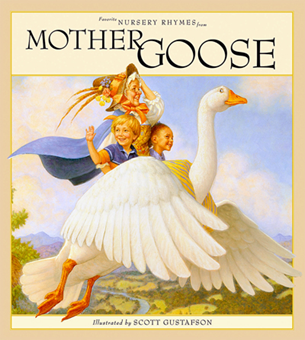 Самуи́л Я́ковлевич Марша́к (1887—1964) — русский советский поэт, драматург, переводчик, литературный критик.Лауреат Ленинской  и 4-х Сталинских премий
Корне́й Ива́нович Чуко́вский (наст. имя — Никола́й Васильевич Корнейчуко́в, 19 [31] марта 1882, Санкт-Петербург, — 28 октября 1969, Москва) — русский советский поэт, публицист, литературный критик, переводчик и литературовед, детский писатель, журналист.
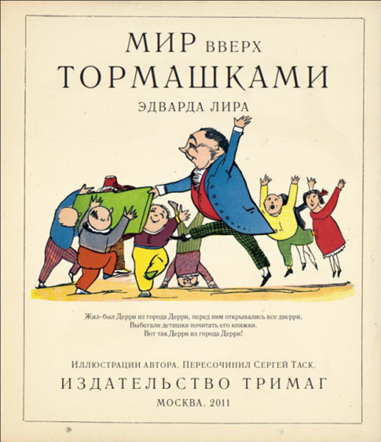 Лимерики – это короткие комические стихи, в 5 строках описывающие какое-нибудь нелепое или нереальное происшествие. Первые литературные лимерики для детей написал в 1846г. Эдвард Лир (1812-1888 гг.) в книге “A book of Nonsense”(“Книга бессмыслиц”).
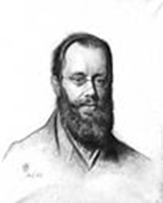 There was a Young Lady of Niger, Who smiled as she rode on a tiger; They returned from the ride With the Lady inside, And the smile on the face of the tiger. Одна хохотушка-девицаЛюбила кататься на львице.Признаться вам честно – Девица исчезла, Зато улыбается львица.
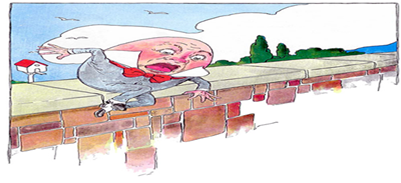 Mary had a little lamb,Its fleece was white as snow;And everywhere that Mary went,The lamb was sure to go.
He followed, her to school one day; That was against the rule;It made the children laugh and playTo see a lamb at school.
And so the teacher turned him out,But still he lingered near,And waited patiently aboutTill Mary did appear.
“What makes the lamb love Mary so?”
The eager children cry.

«Oh, Mary loves the lamb, you know.»

The teacher did reply.
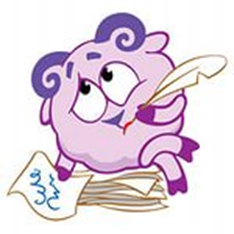 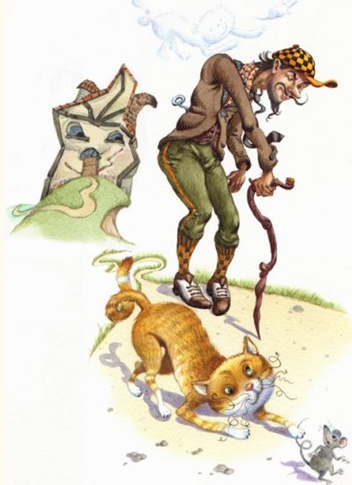 Домашнее заданиеРисунок и стих